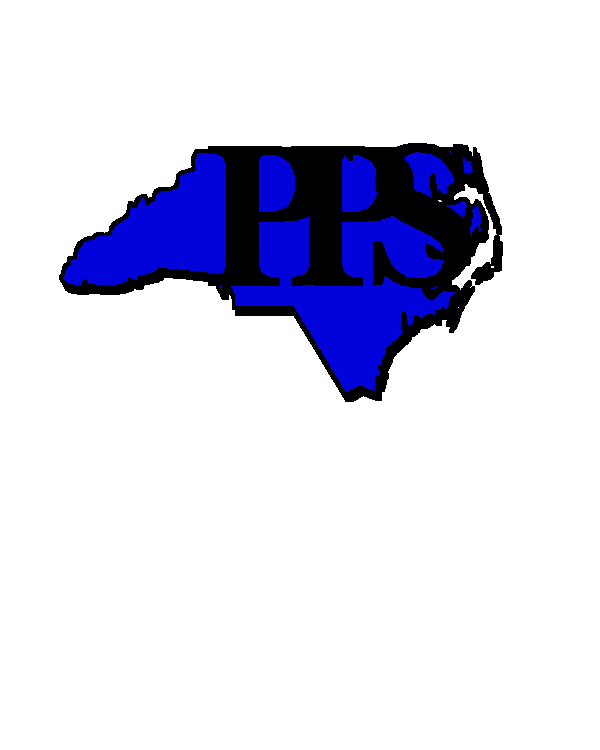 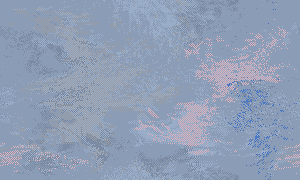 Basic Security Guard Training
Controlled Substances
Training Objectives
Identify who regulates the classifications of controlled substances.

Given a list of commonly encountered controlled substances, identify the correct pharmacological classification.

Given a list of symptoms, identify the likely drug of abuse.
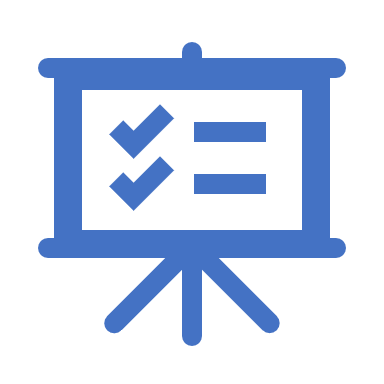 North Carolina Drug Schedules
Schedule I:	 	High potential for abuse
			No accepted medical use
			Lack of safety for use under  				medical supervision.

Examples:	Heroin, LSD, MDMA(or ecstacy), Mephedrone and MDPV(research chemicals commonly referred to as bath salts)
North Carolina Drug Schedules
Schedule II:	High potential for abuse
			Restricted medical use
			Severe psychological or 					physiological dependence

	Examples:	Cocaine, methamphetamine,                                           	PCP, Ritalin, Dilaudid, morphine sulfate
North Carolina Drug Schedules
Schedule III:	Potential for abuse less than 				Schedule II.
			Current accepted medical 				value in U.S.
			Moderate or low physiological 			dependence with high 					psychological dependence
	Examples:	hydrocodone and anabolic 				steroids
North Carolina Drug Schedules
Schedule IV:	Low potential for abuse 				relative to Schedule III
			Current accepted medical 				value
			Limited physiological or				psychological dependence

	Examples:	Valium, Phentermine, 					Alprazolam(Xanaz)
North Carolina Drug Schedules
Schedule V:		Low potential for abuse 
			Current accepted medical 				value
			Limited physiological or				psychological dependence

	Examples:	Cough syrup with codeine
North Carolina Drug Schedules
Schedule VI:	No current accepted medical 				use in the United States
			Relatively low potential for 					abuse in terms of risk to 					public health and potential to 				produce physiological or 					psychological dependence 					based on present medical 					knowledge.
	Examples:	Marijuana, Tetrahydrocannabinol, 				and synthetic cannabinoids (research 				chemicals commonly referred to as K-2 				Spice)
Narcotics
Controlled Substance Classification
Stimulants
Depressants
Hallucinogens
Phencyclidine (PCP)
Inhalants- “Huffing”
Cannabis
Narcotics
Pin-point pupils

Sleepiness

Decreased appetite

Flushed complexion

Needle marks




Examples-Heroin, Opium, Oxycodone (Percocet), etc.
Stimulants
Dilated Pupils

Paranoia

Talkative

Quickened Breathing

Aggressiveness

Hyper



Examples-Cocaine, Methamphetamine, etc.
Depressants
Slurred speech

Weak, rapid pulse

Cool, clammy skin

State of intoxication






Example-Most common is Alcohol
Hallucinogens
Hallucinations

Intensified mood

Dazed appearance

Disoriented

Body tremors



Examples-LSC, Ecstasy, Psilocybin Mushrooms, etc.
Phencyclidine (PCP)
Skin warm to the touch

Blank stare

Increased pain threshold

Violent or combative

Perspiring, skin warm to touch

Chemical smell on the breath
Inhalants-  “Huffing”
Slurred speech

Lack of muscle control

Flushed face

Nausea


Examples-Airplane Glue, Nitrous Oxide, Spray Paints etc.
Cannabis
Bloodshot eyes

Increased appetite

Relaxed inhibitions

Body and eyelid tremors

Odor of Marijuana


Examples-Marijuana, Hash, K-2 Spice (Synthetic Cannabis)
CommonAlcohol Violations
Common Controlled Substance Violations
Prescription Drug Abuse
Safety
Fentanyl and Carfentanil
Fentanyl and Carfentanil are synthetically made Opiod pain killers
Fentanyl is 50-100 times stronger than Morphine
Carfentanil is 100 times stronger than Fentanyl
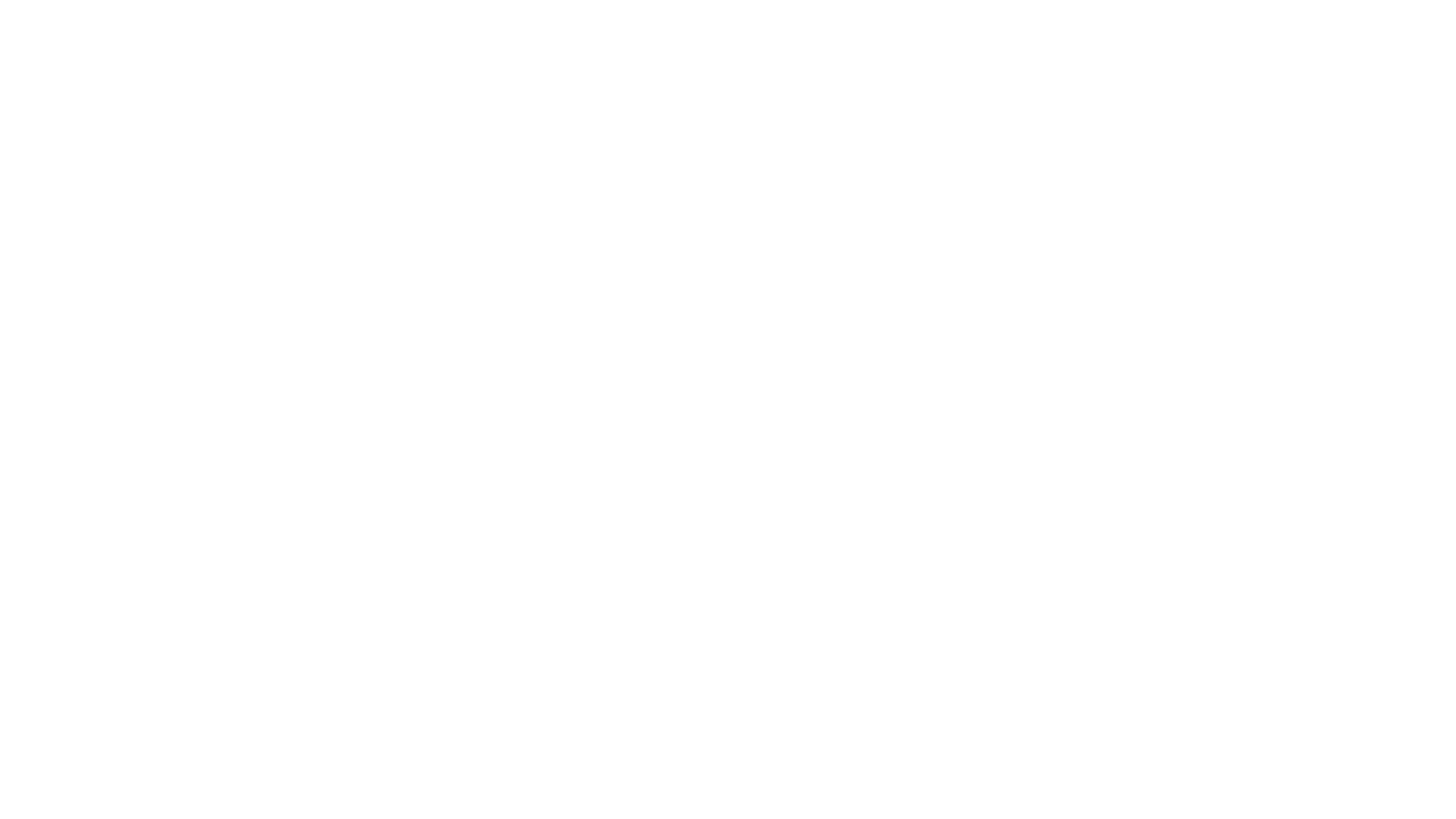 Legal Issues
Training Objectives
Identify who regulates the classifications of controlled substances.

Given a list of commonly encountered controlled substances, identify the correct pharmacological classification.

Given a list of symptoms, identify the likely drug of abuse.
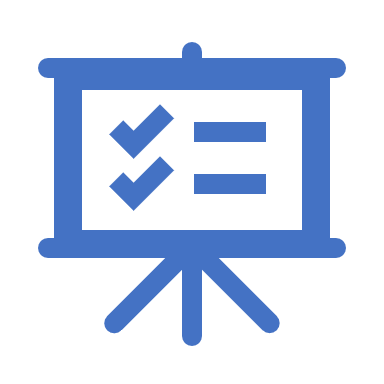 Questions